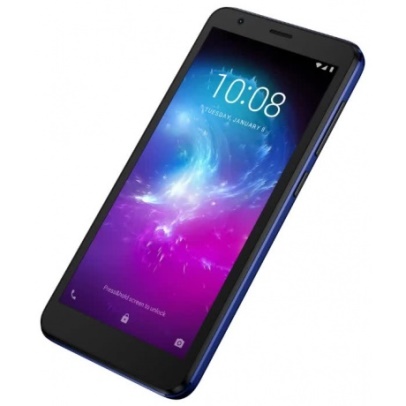 «Запретный плод» российского образования?!
******************************************************
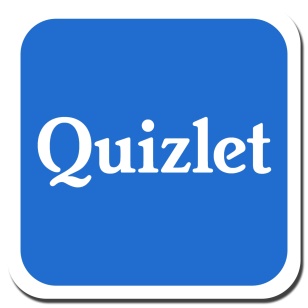 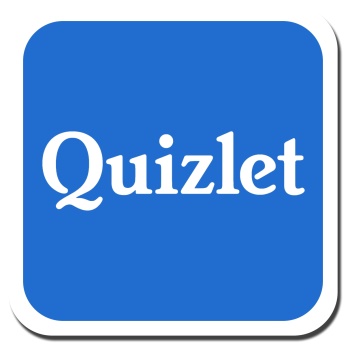 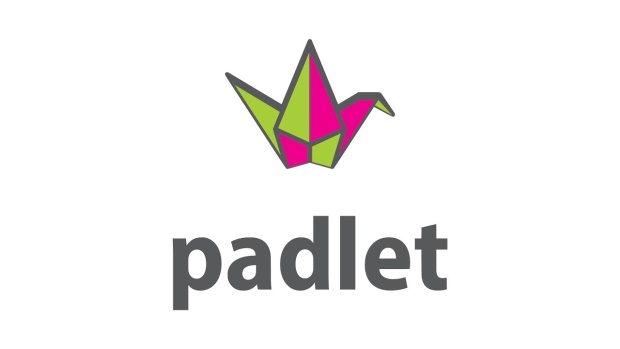 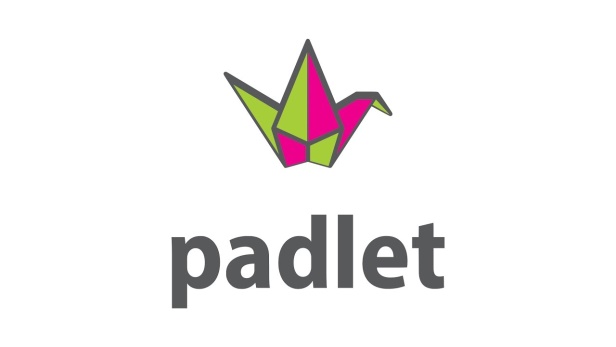 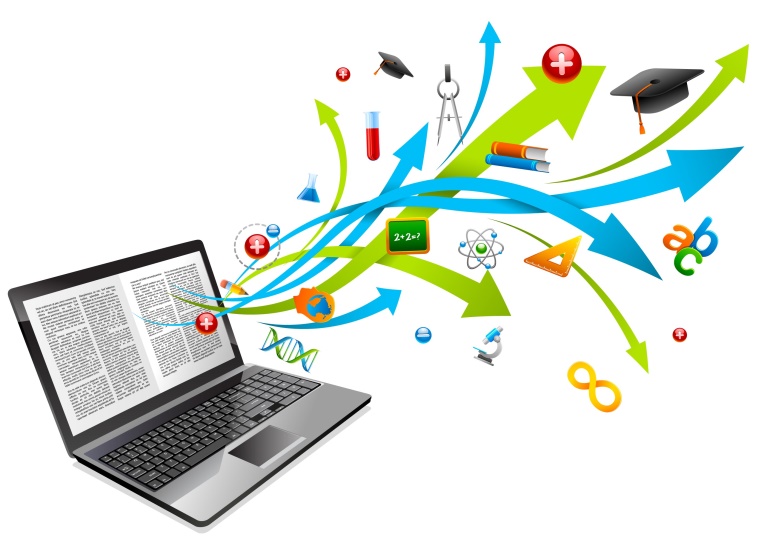 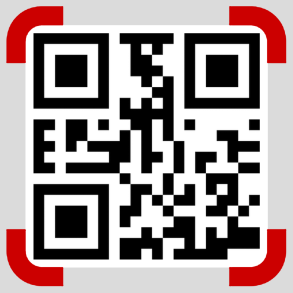 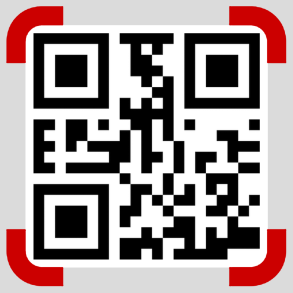 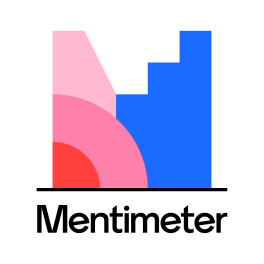 Могильников Евгений Владимирович
Заместитель директора по УВР
МБОУ Курагинская СОШ №7
1
«Смартфон 
- не роскошь,
а средство обучения»
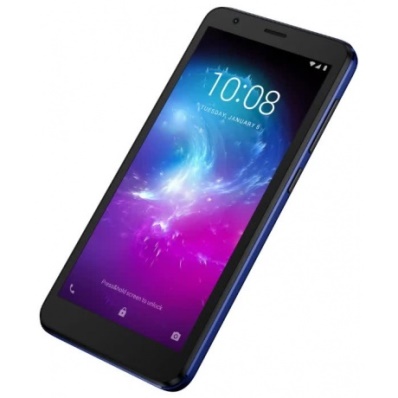 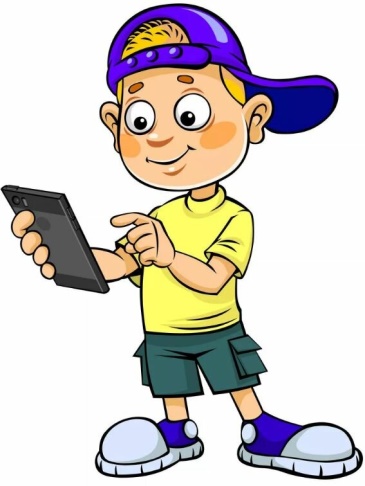 ******************************************************
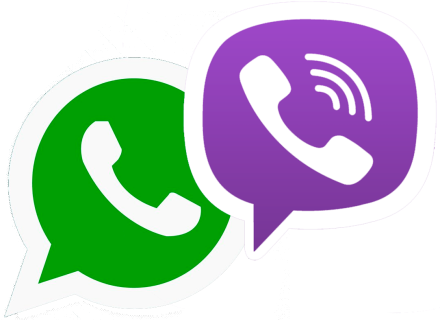 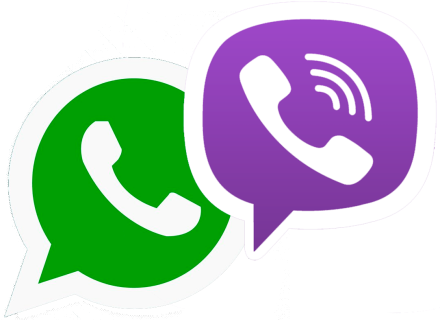 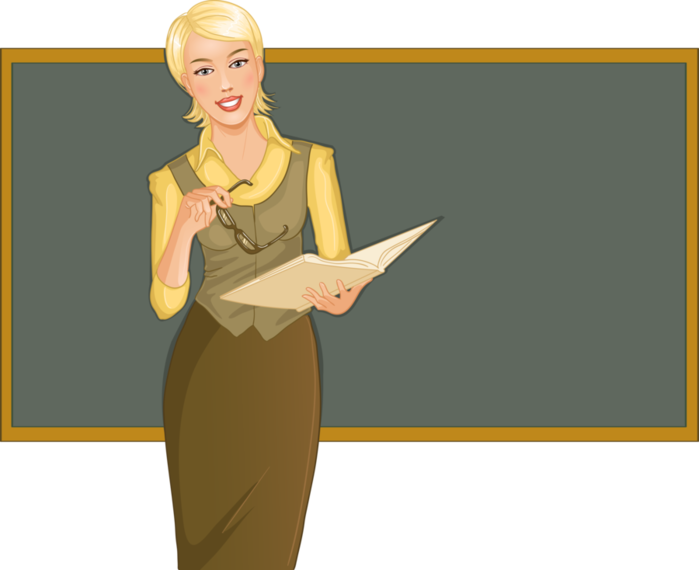 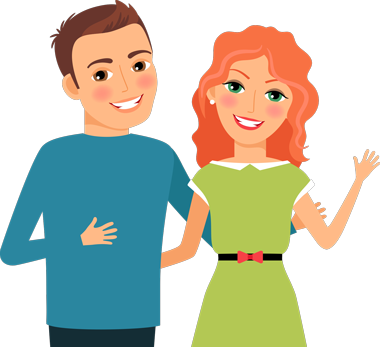 апрель 2020 г.
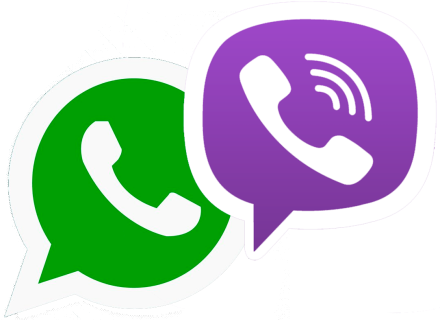 2
Мобильное обучение-
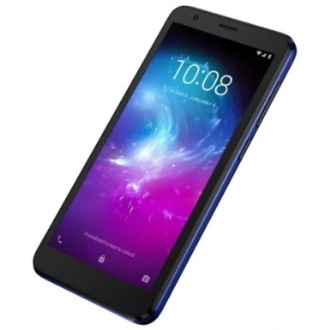 подход к организации рабочего процесса, при котором обучающийся (сотрудник) использует принадлежащее ему устройство для доступа к информационным ресурсам
******************************************************
Согласно ФГОС, образовательная система должна снабдить обучающихся адекватными современным условиям навыками работы с информацией и эффективного взаимодействия с другими людьми, а также сформировать умение учиться самостоятельно. Для этого учебный процесс должен ориентироваться на гибкое обучение в информационной образовательной среде, включающей в себя электронные образовательные ресурсы, совокупность информационных технологий, а также пространство для онлайн-взаимодействия обучающихся.
3
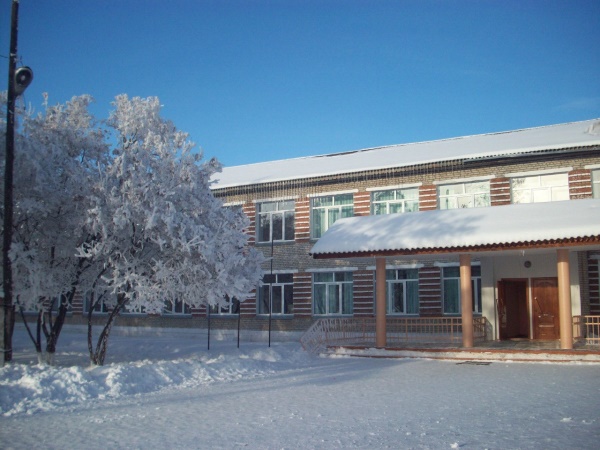 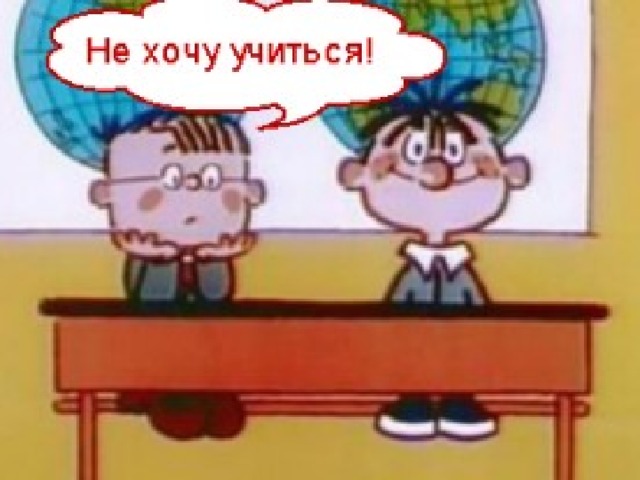 «ШНОРики»
******************************************************
смартфон-качество образования-мотивация-функциональная грамотность
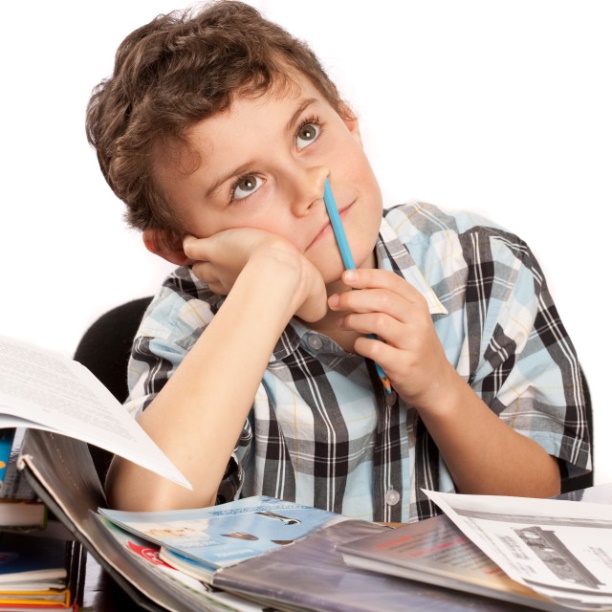 4
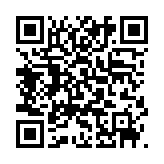 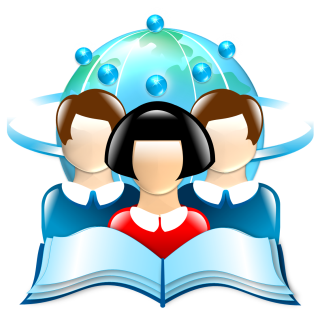 Шаг 1. 
Социологический опрос
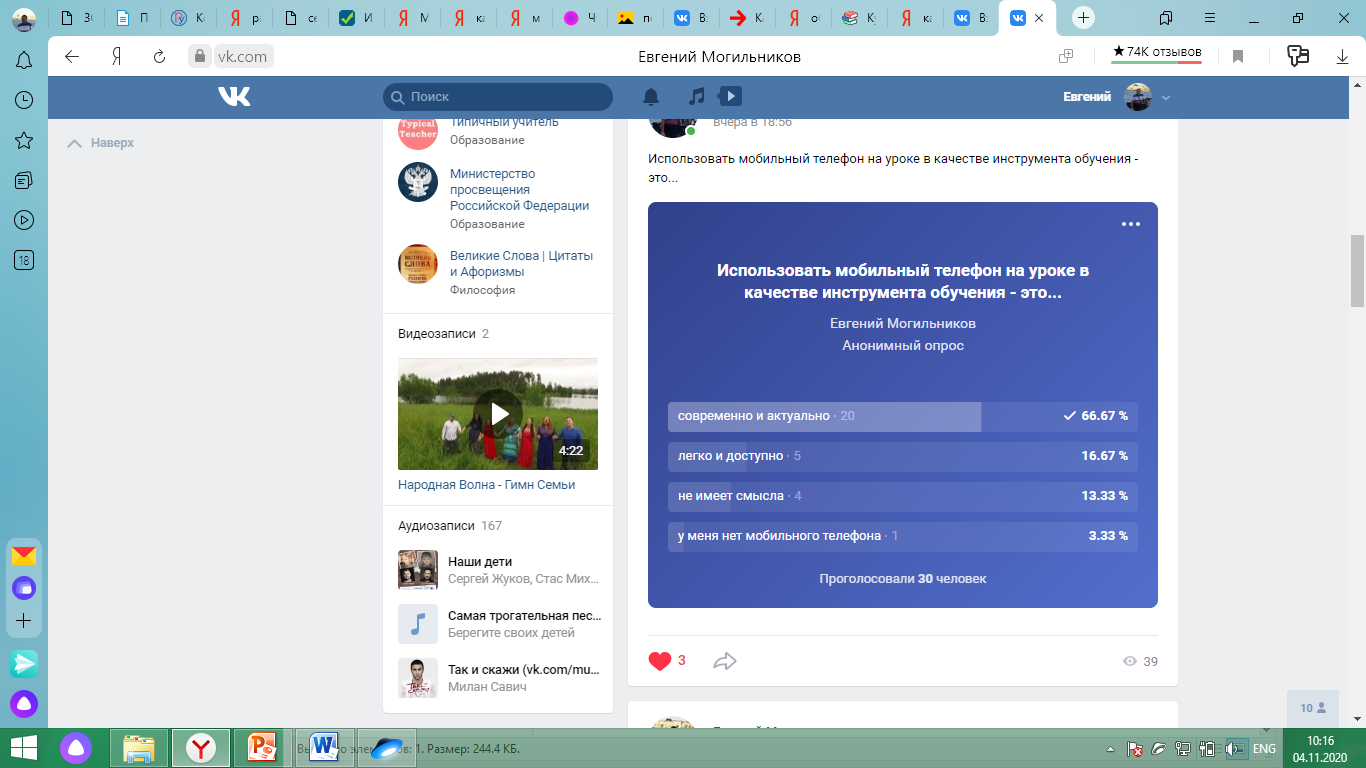 5
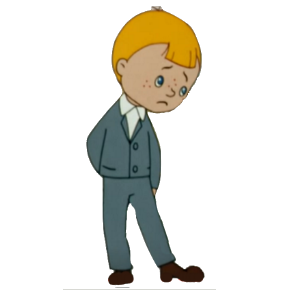 Шаг 2. 
«запрещать нельзя разрешать»
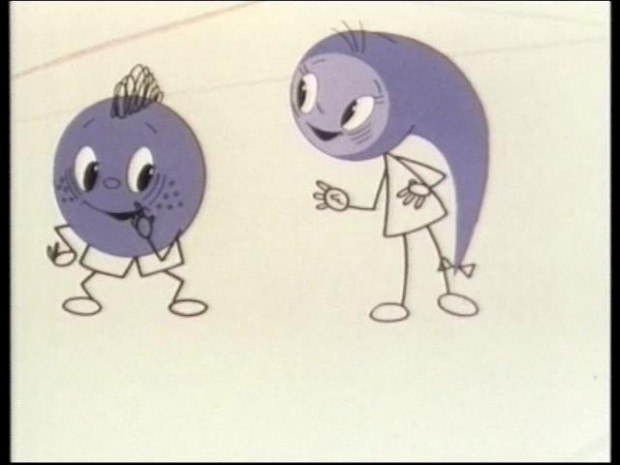 Выбор за Вами!
Шаг 3. 
«от теории к практике»
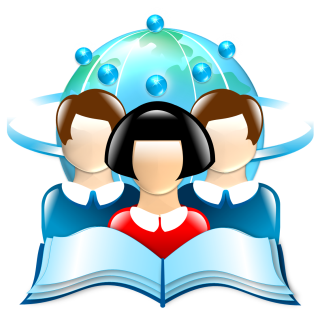 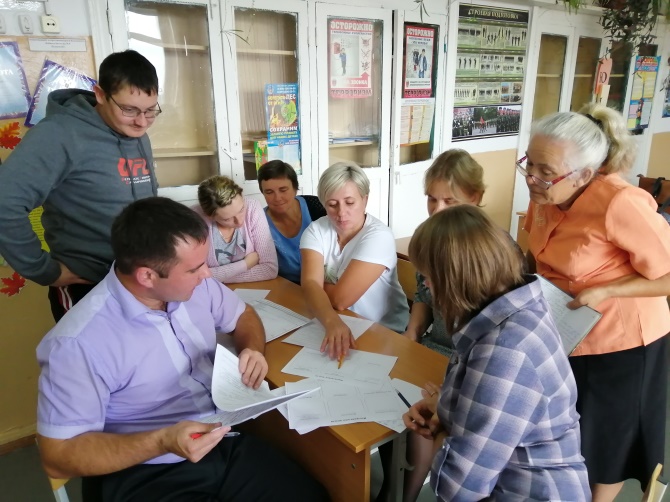 Индекс цифровой грамотности – 60,18%
6
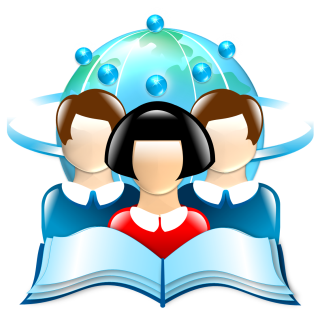 Шаг 4. 
«обучать-обучаясь»
Методический час «Дистанционное обучение 2020+»
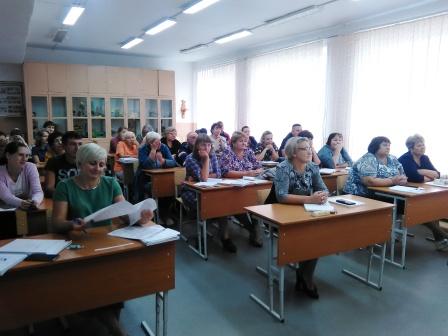 Программа создания Qr-кодов
Qr-код
http://qrcoder.ru/
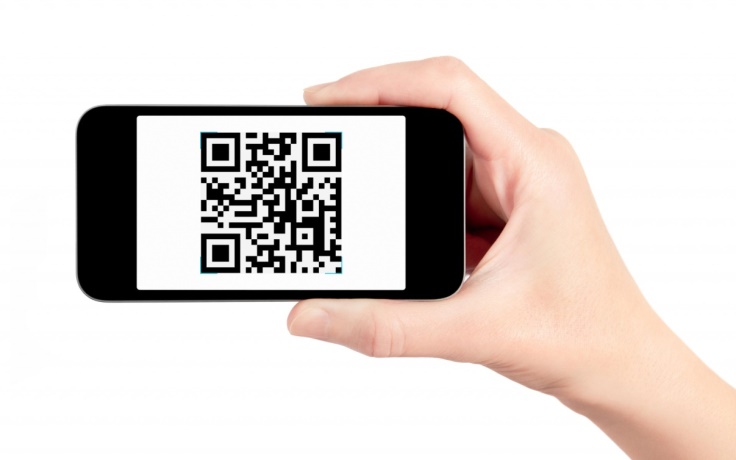 это современный способ кодирования небольших объёмов символьной информации в графической картинке
7
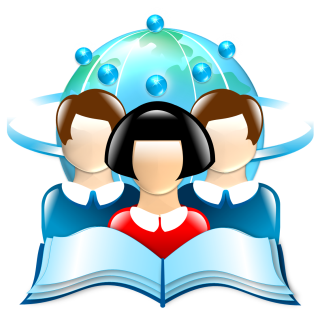 Шаг 4. 
«обучать-обучаясь»
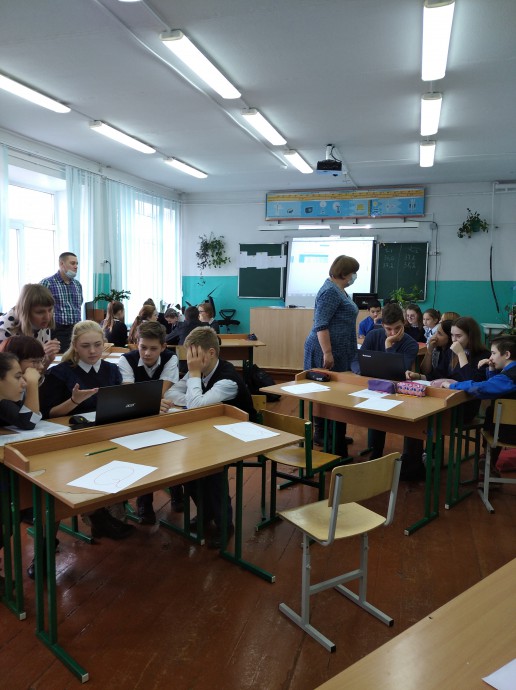 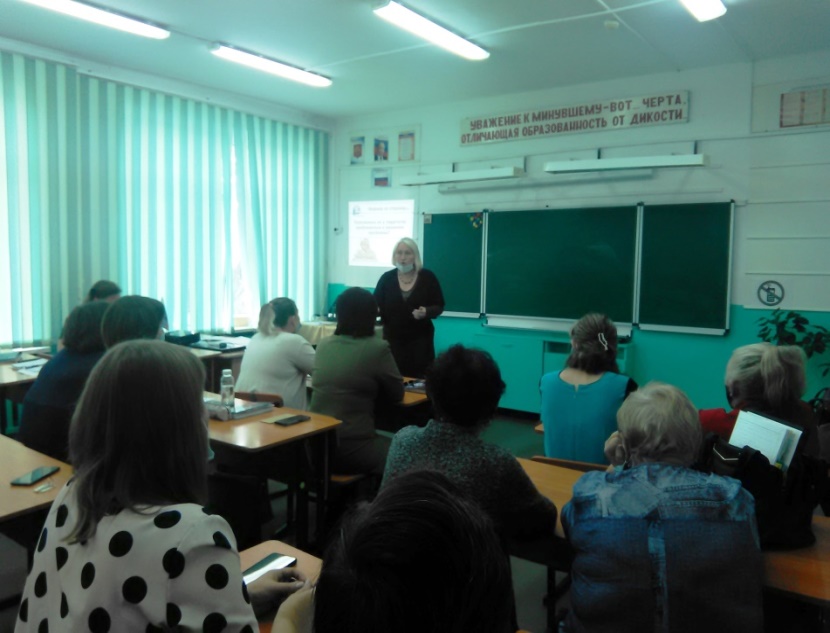 Методическая акция «Функциональная грамотность: от содержания к результатам» (15.10.2020 г.)
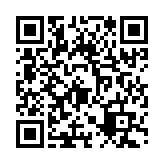 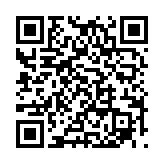 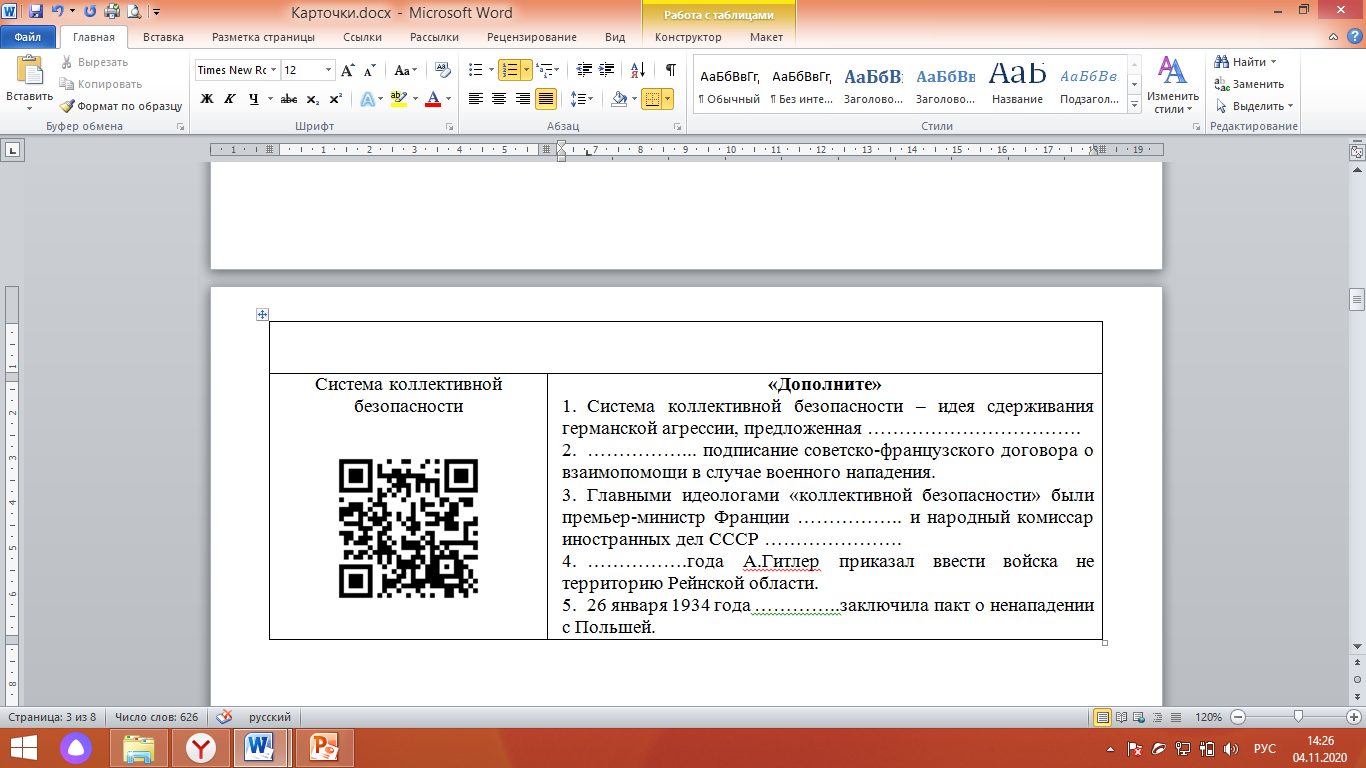 8
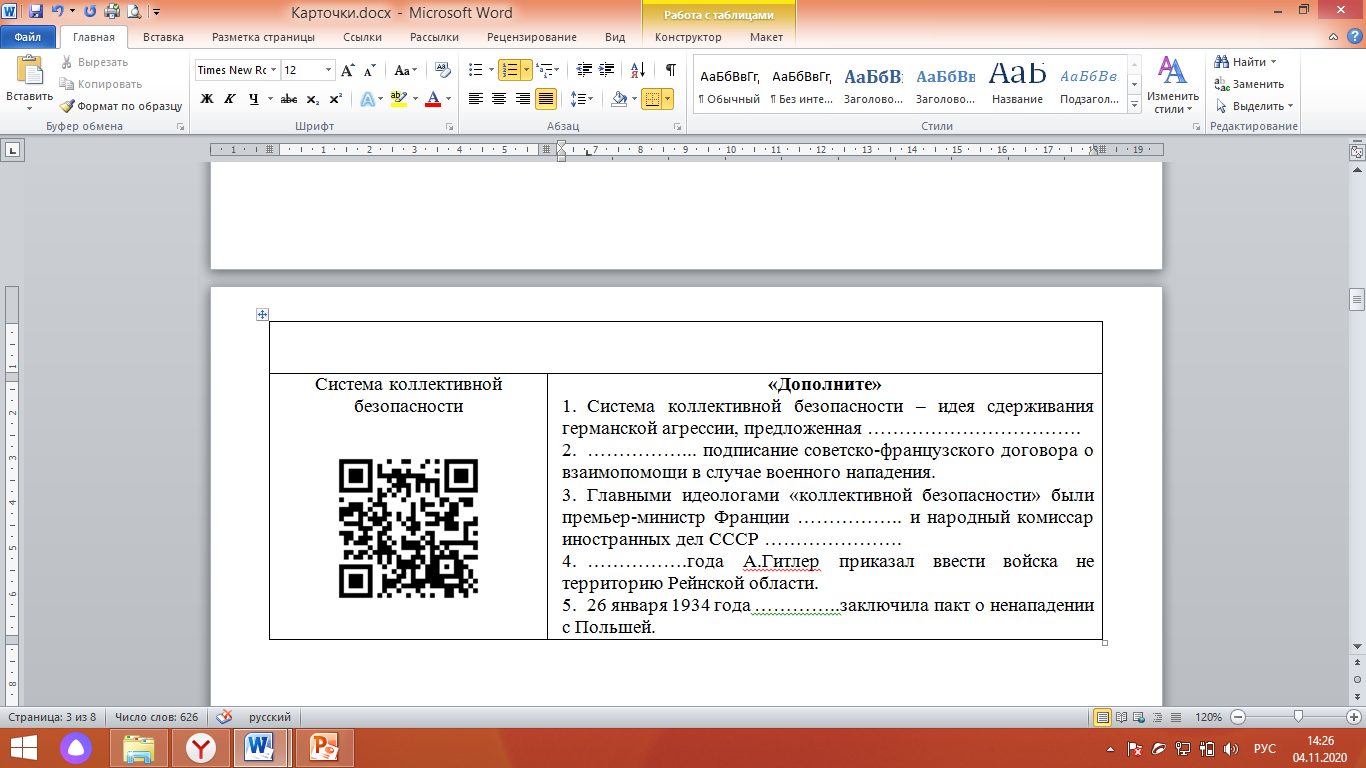 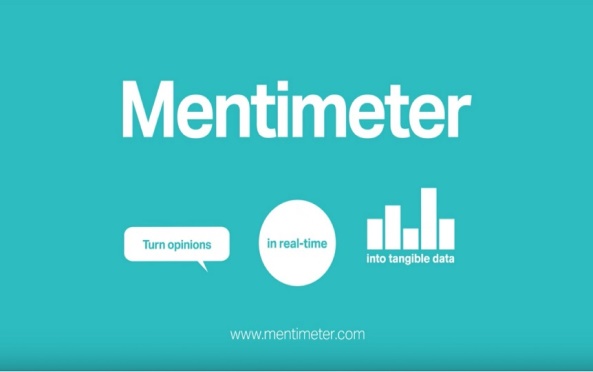 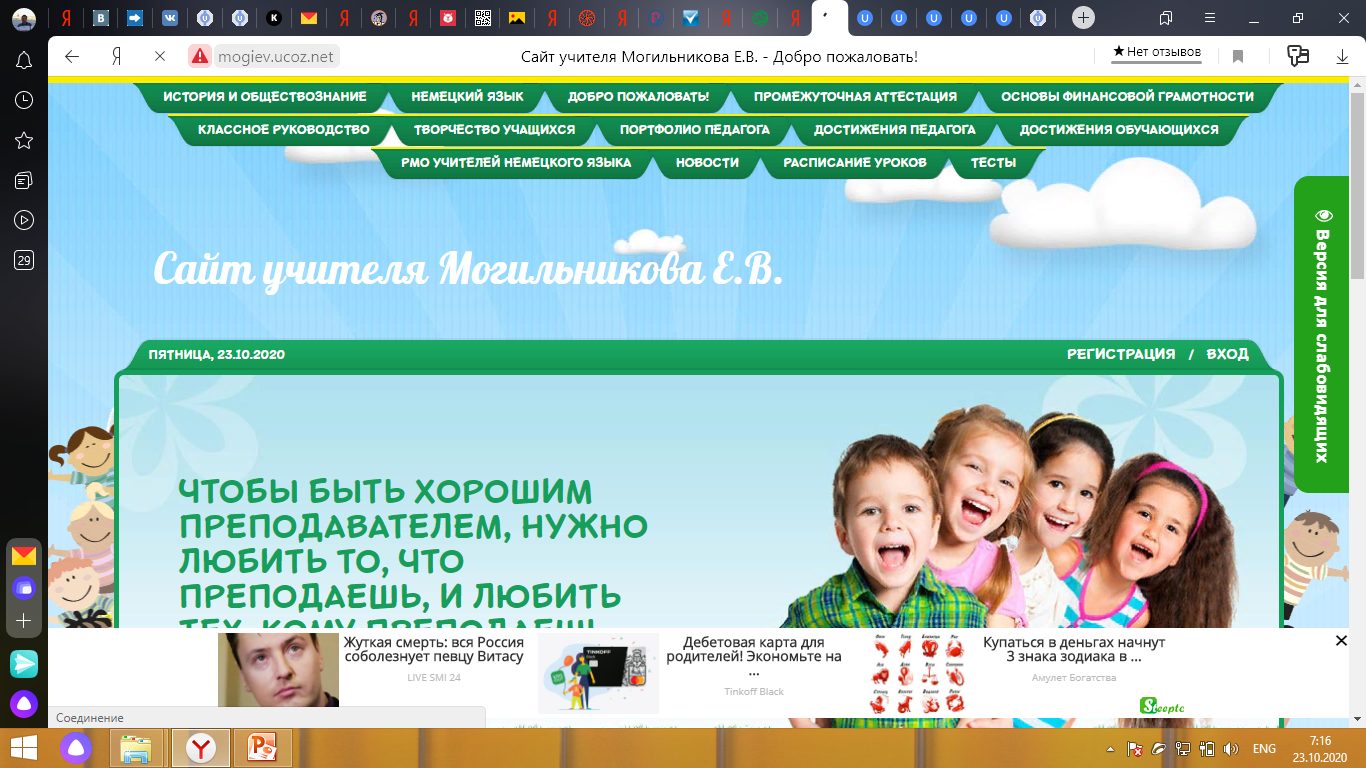 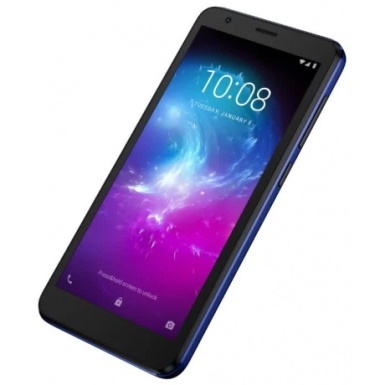 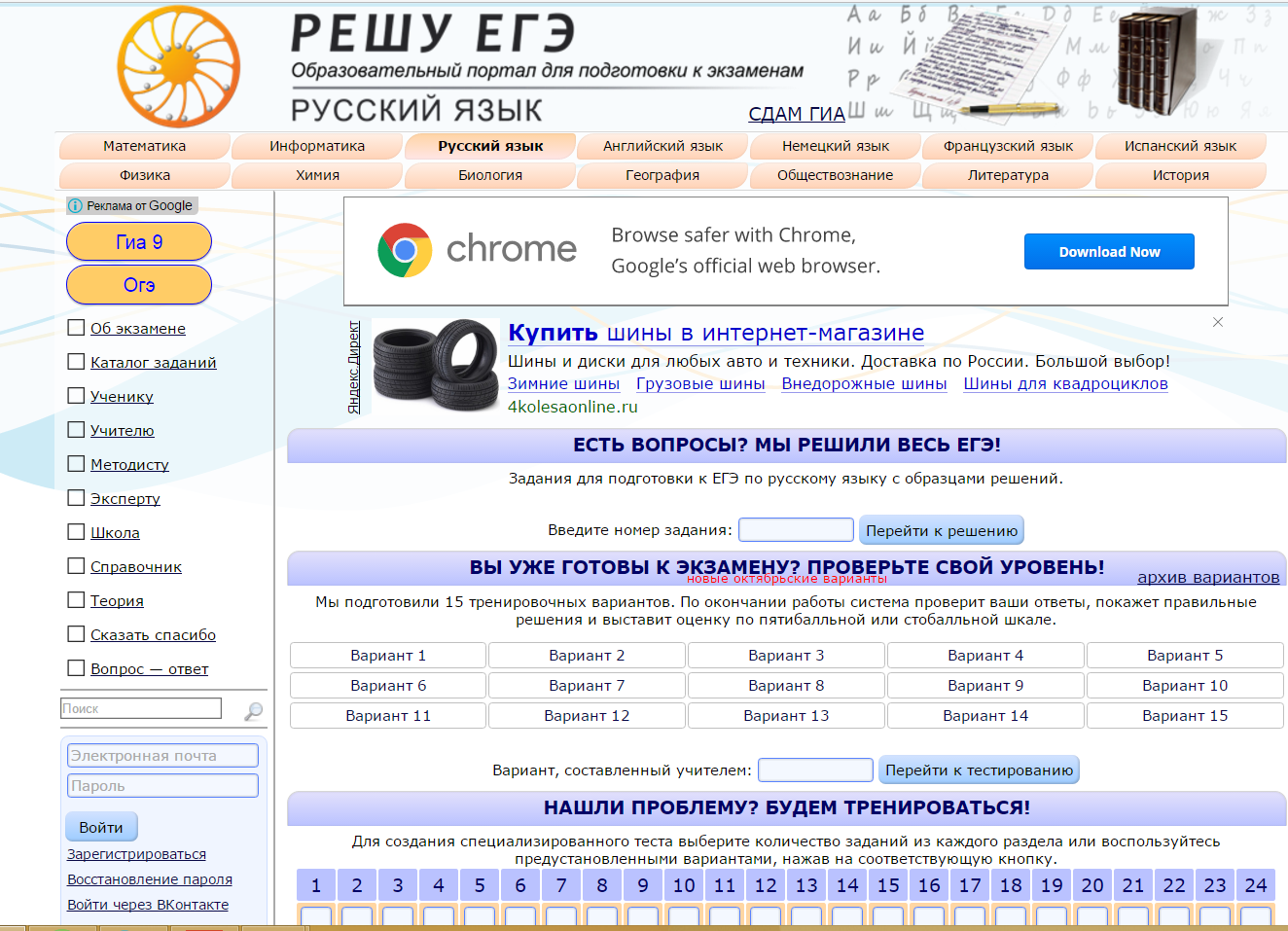 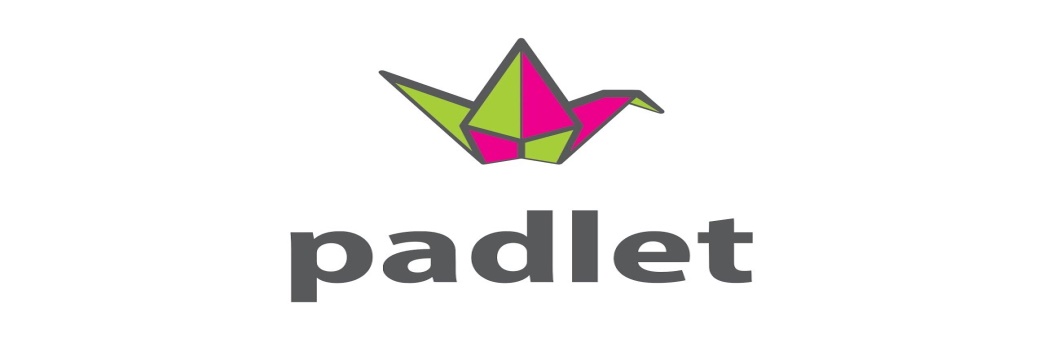 9
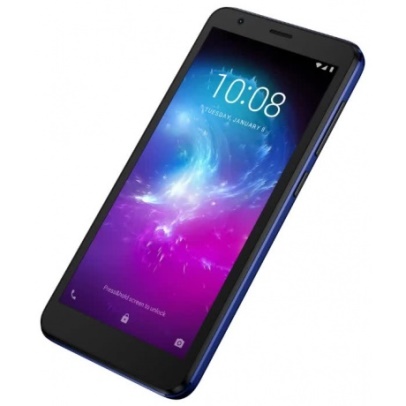 ******************************************************
Формирование цифровой грамотности обучающихся.

Интерактивность процесса обучения.

Экономичность ресурсов.
Отвлечение обучающихся. 


Отсутствие стандартизации.


 Доступ к сети Интернет.
**************************
10
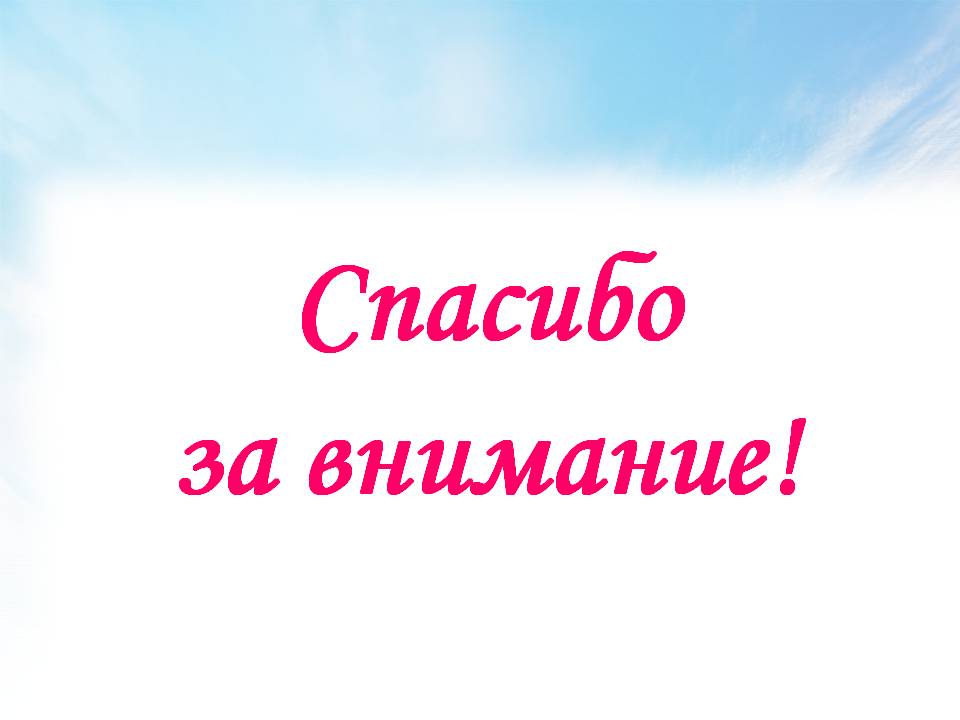 11